Controlling Your Destiny:The Reemergence of Competitive Strategy in Healthcare
February 2025
1
Roadmap for Our Time Together
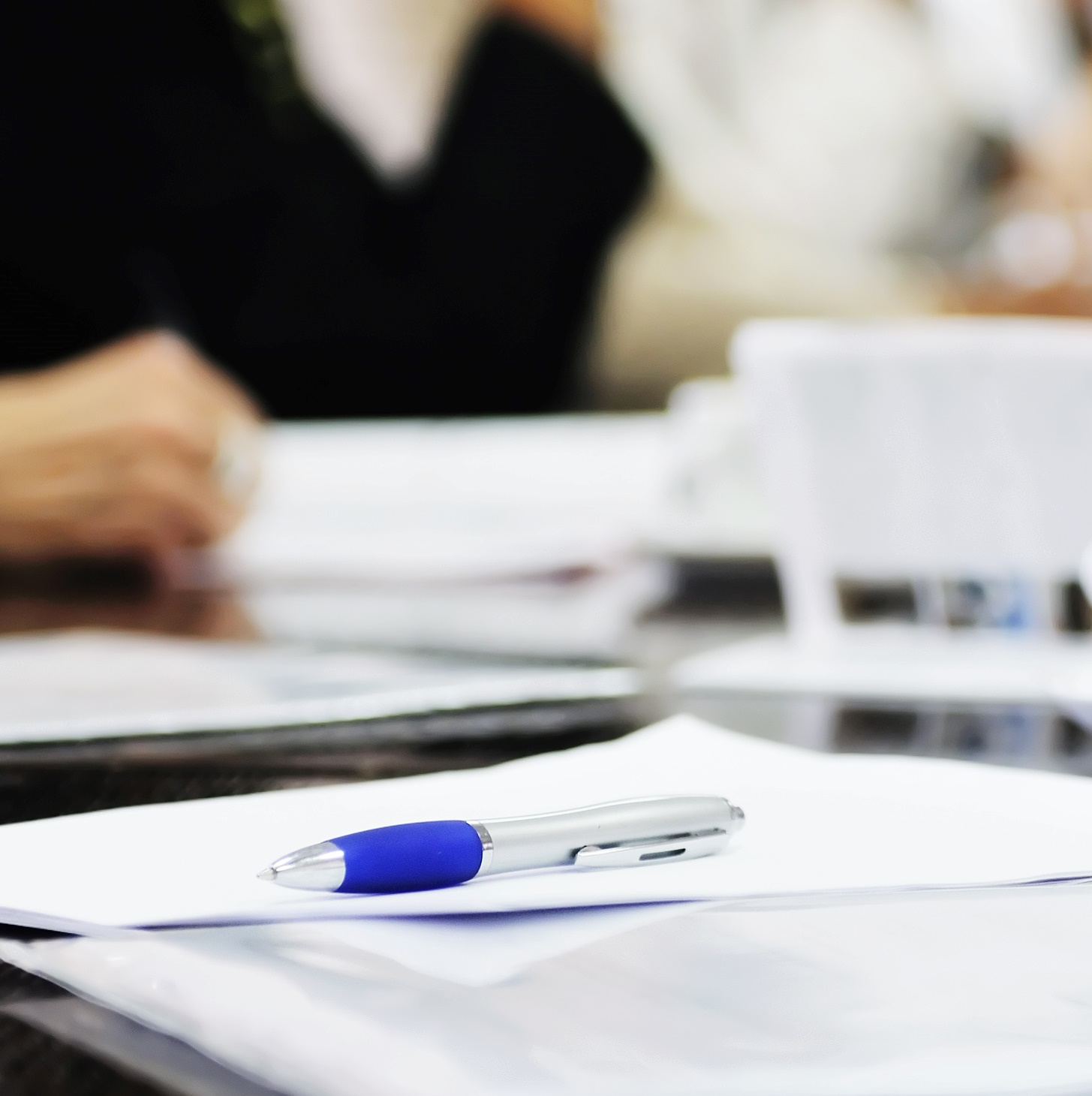 DISCUSSION POINT ONEToday’s reality: key observations about the US healthcare provider market for 2025 and the years ahead
DISCUSSION POINT TWOFour strategic differentiators for health systems
DISCUSSION POINT THREEThe problem, or the solution?
2
0100.109\690048(pptx)-E1 11-5-24
Today’s Reality
3
Industry financial pressures have abated somewhat—a reprieve that likely is only temporary.
While financial pressures have eased post-pandemic, many US health systems still face challenges in achieving strong financial performance.
Despite areas of improvement, Moody’s, Fitch, and S&P all cite continuing pressures and challenges ahead for healthcare.
By 2032, healthcare spending is projected to reach 20% of GDP, and the HITF2 may face insolvency. CMS options include the following:
Labor and wages
Reduce reimbursement; HITF could only fund 89% of today’s costs.
~ 36% of hospitals, despite improved performance, have negative margins.1
Supply chain
Ambulatory demand
Extend eligibility age.
Adopt means testing.
Revenues/payment
~ 2% year-over-year decline in operating margin nationally.1
Limit covered services.
Inpatient demand
4
1	Kaufman Hall August 2024 National Hospital Flash Report.
2	CMS 2023–2032 National Health Expenditure projections.
0100.109\690048(pptx)-E1 11-5-24
Getting Clinical Process Back to Gold Standard
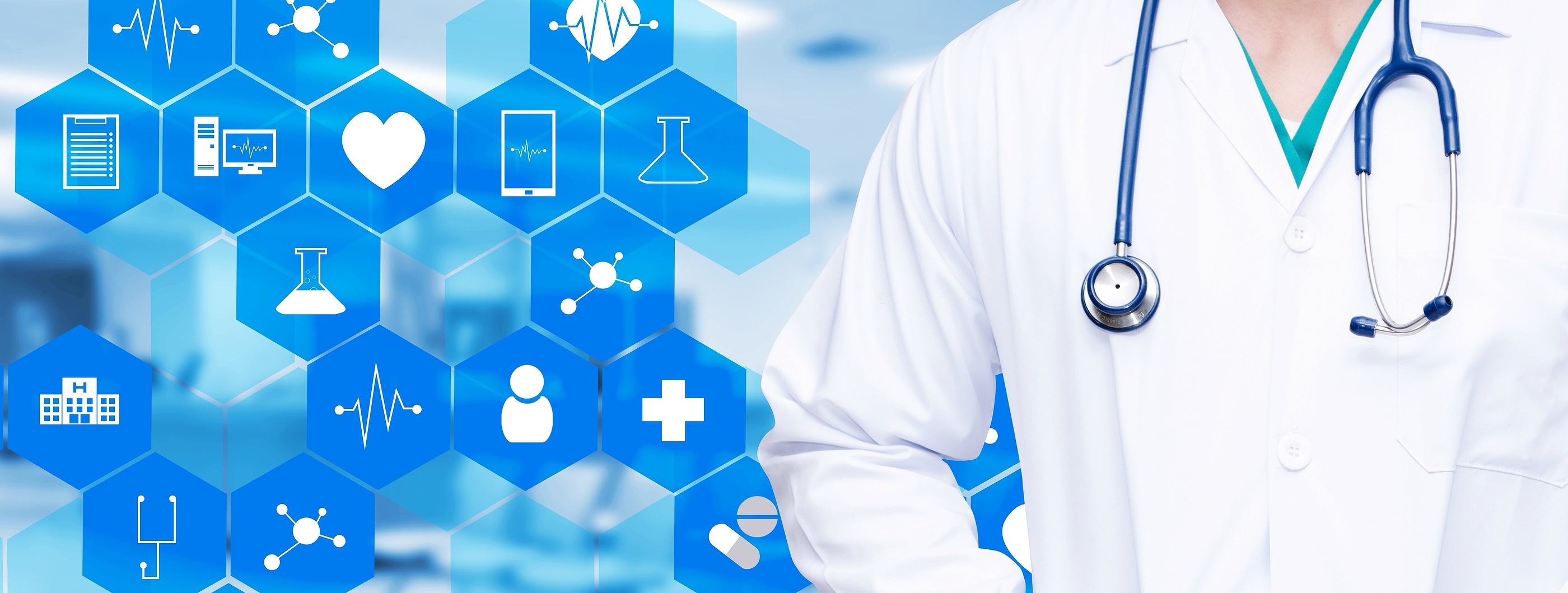 Care model transformation requires health system clinical processes and support operations to be a “well-oiled machine.”
Access and Patient Risk
Culture of Safety
Coding/
Documentation
Physician Training/Expertise
Quality Assurance and Data
Analytics
Patient Experience
Clinical Program Scale
Evidence-Based Care Standards
Aftercare: Follow-Up and Post-Acute
Modern Facilities and Technology
Team-Based Care Model
5
0100.109\690048(pptx)-E1 11-5-24
From Survival to Strategy
1
“Market players” focus on excelling at the four quadrants on the right; they seek to be as good as their competitors in all four, and ideally better than the competition in at least one.  

This is not strategy; it’s survival.
Optimize Cost Structure to Deliver a Sustainable Margin
Redesign Delivery Network to Win High-Growth Service Lines
2
Table Stakes
4
4
Secure Premium Pricing through Scope, Scale, and Relevance
Advance Physician Alignment and Integration
3
6
0100.109\690048(pptx)-E1 11-5-24
The Reemergence of Strategy as a Differentiator
7
From Market Player to Market Maker
1
“Market makers”
view strategy as a set of decisions, with associated actions, tools, and metrics, to differentiate themselves in at least one of the four quadrants on the right.

They view their role as serving consumers longitudinally versus transactionally.
New Channels and Markets
Innovation and Change Management as Core Competencies
2
Own the Consumer Relationship
4
4
Brand Expansion and Redefinition
Cost Transformation
3
8
0100.109\690048(pptx)-E1 11-5-24
Entering New Channels and Markets
9
Strategic Differentiator: Entering New Channels and Markets
Virtual
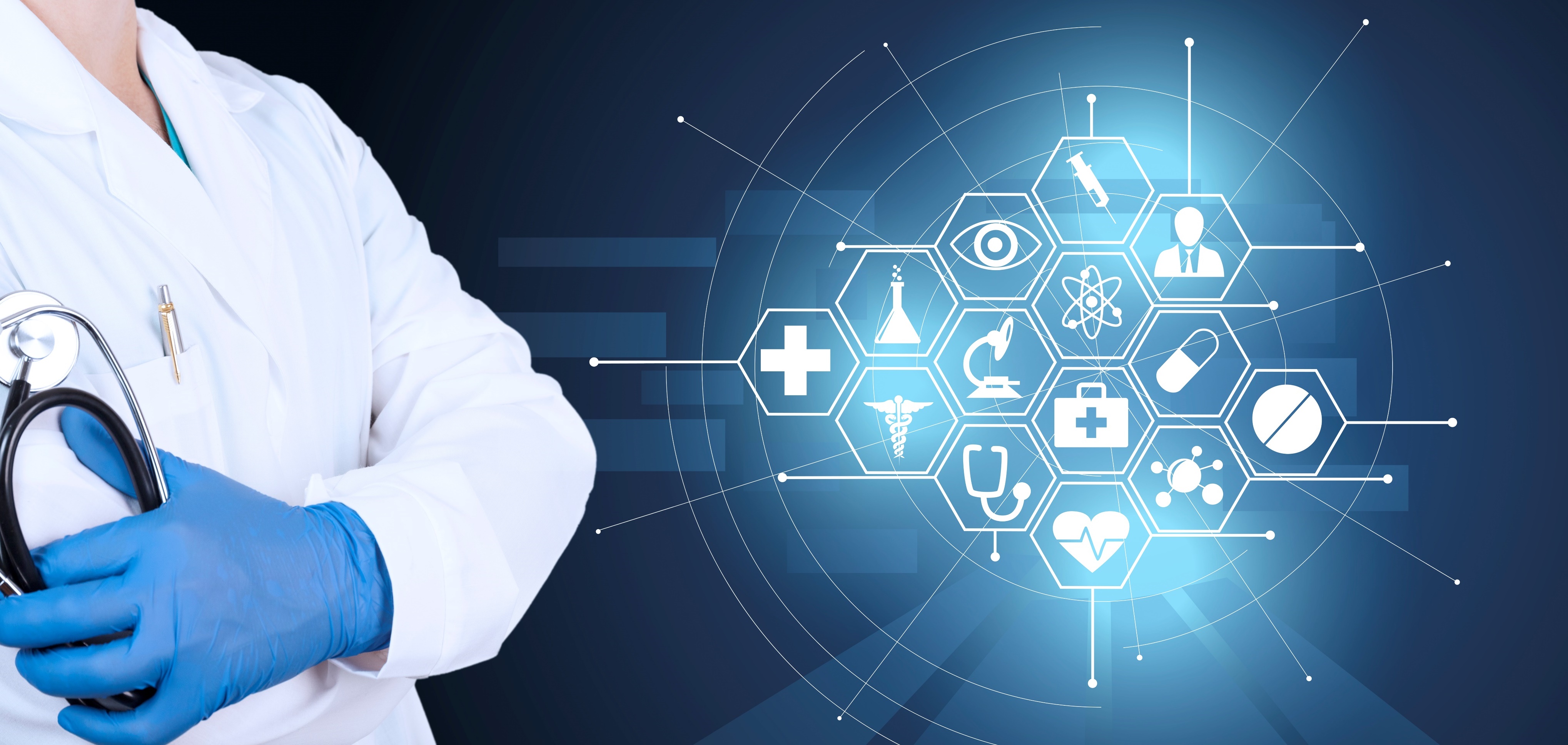 High Difficulty
Home
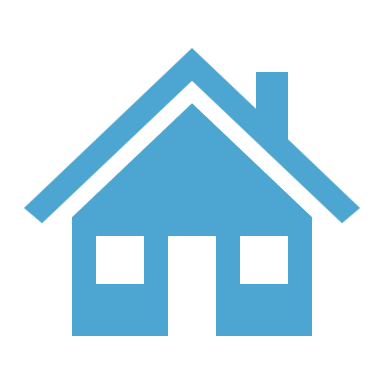 Retail
Moderate Difficulty
Channel
Physician Office
ASC
Low Difficulty
HOPD
Inpatient
PSA
SSA
Regional
National
Global
Market
10
0100.109\690048(pptx)-E1 11-5-24
The Changing Nature of Competition
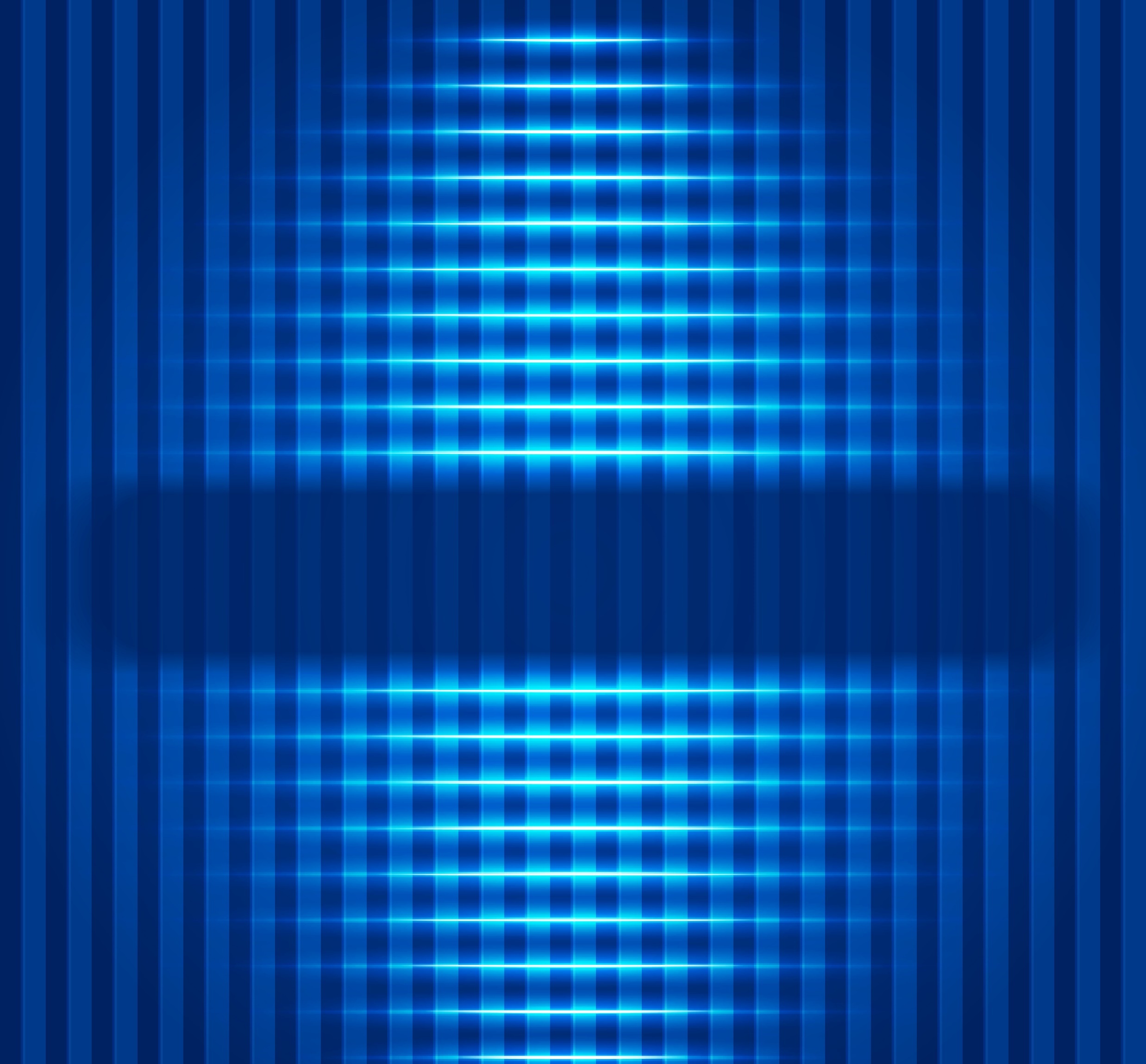 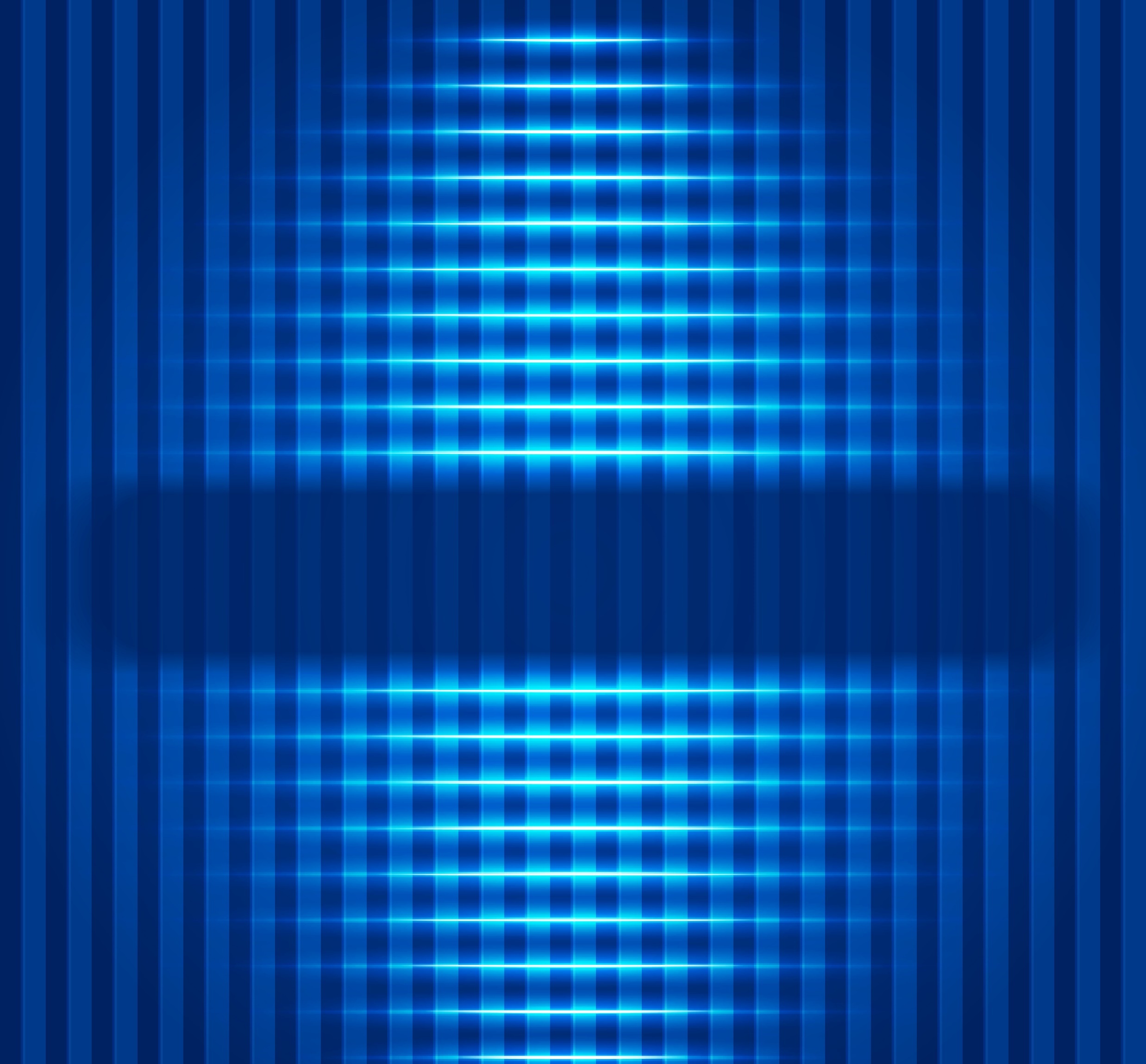 Legacy Model
Emerging Model
Competition is the neighboring health system.
Competition is any entity targeting the healthcare consumer.
Competition is neighboring health system
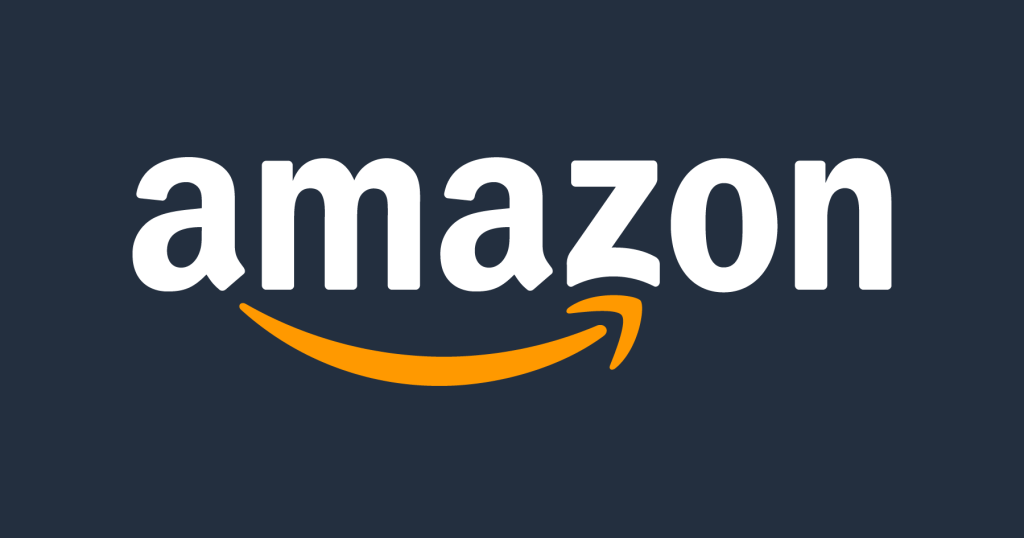 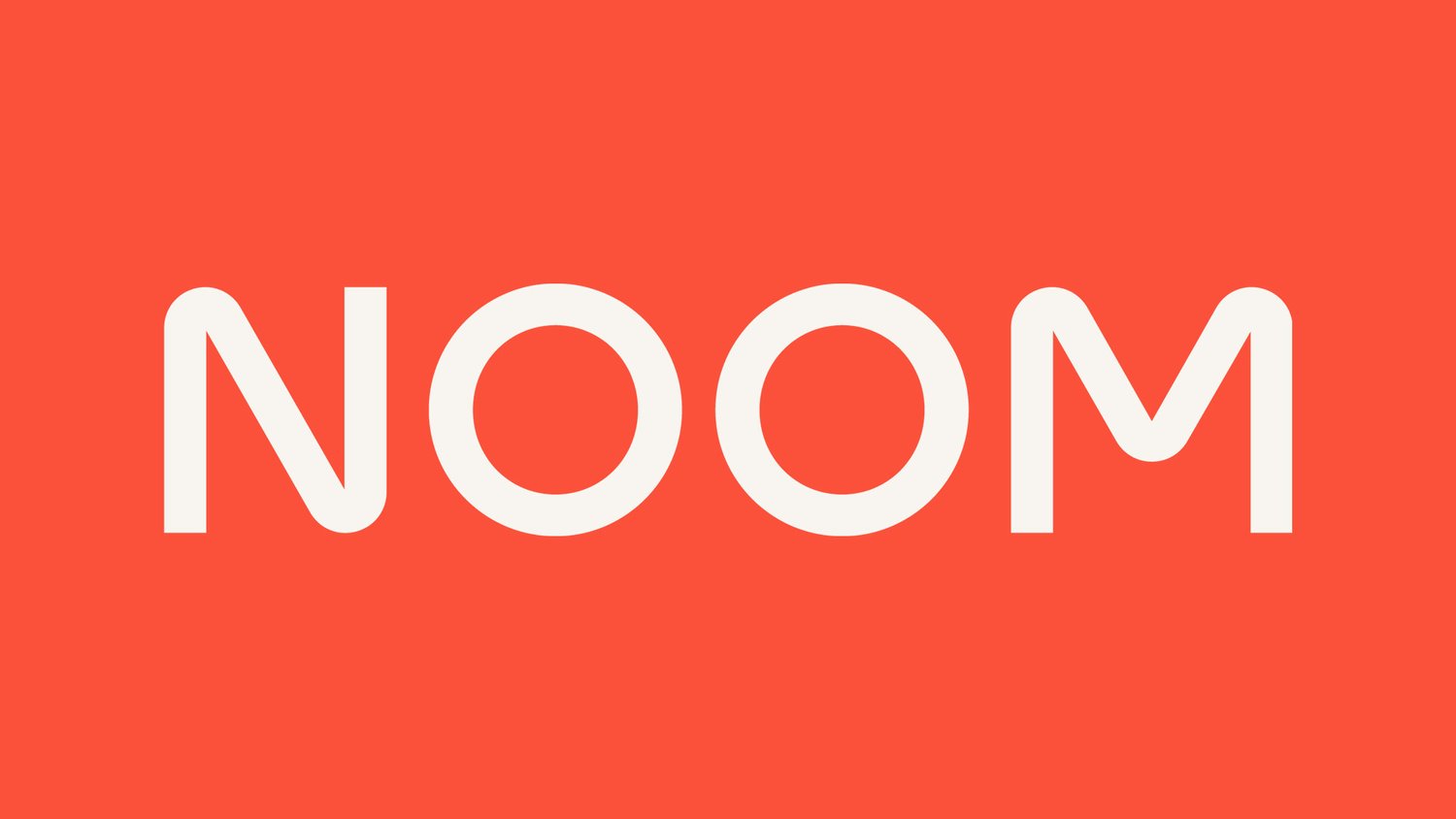 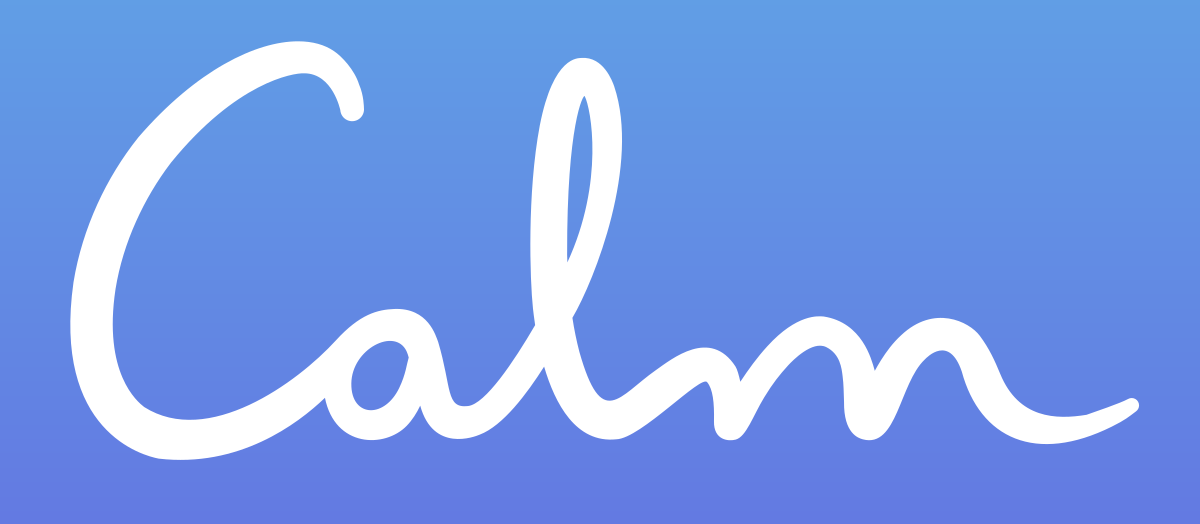 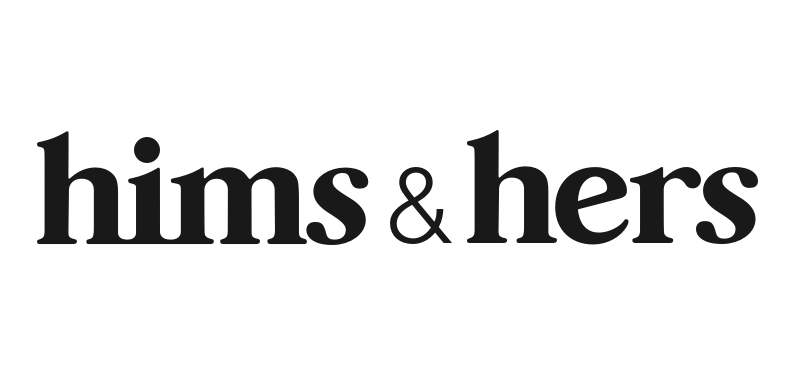 KPIs
KPIs
Inpatient market share
Revenue growth in key service lines
Population market share
Share of wallet
Stickiness
Logins
11
0100.109\690048(pptx)-E1 11-5-24
The future of healthcare is ambulatory—by any metric.
Shifting Care Settings: 
From Inpatient to Outpatient (2024–2034)
Adult Outpatient Forecast
US Market, 2024–2034
DPC NOTE
11/5/24, chart embedded
Outpatient Growth 
+17%
Inpatient Growth 
+3%
Volumes
Billions
5-Year
10-Year
+17%
+11%
Ambulatory Surgery Centers (ASCs) on the Rise (2024–2034)
+21% Increase in ASC Volumes to 44 Million
+13%
+6%
Evolving Care Access and Usage
Home health, urgent care, and virtual care are all set for growth.
Integration of digital health solutions.
23% of all E&M visits will happen virtually by 2034.
OP Forecast
Population Growth Rate
12
Source: Sg2: 2024 Impact of Change Report.
0100.109\690048(pptx)-E1 11-5-24
The majority of US healthcare is still provider-centric.
Financial success from acute care volumes.

Patients traveled to system assets.

Growth via asset construction and acquisitions.

Integrated patient medical record did not exist.
Financial success from acute care volumes.

Patients directed to system assets.

Growth via provider integration and asset acquisition.

Partially integrated medical record, controlled by the health system.
Financial success from ambulatory volumes.

Community health rewarded.

Care comes to the patient.

Growth through capabilities.

Consumer-controlled medical record integration.
THE PAST
THE PRESENT
THE FUTURE
13
0100.109\690048(pptx)-E1 11-5-24
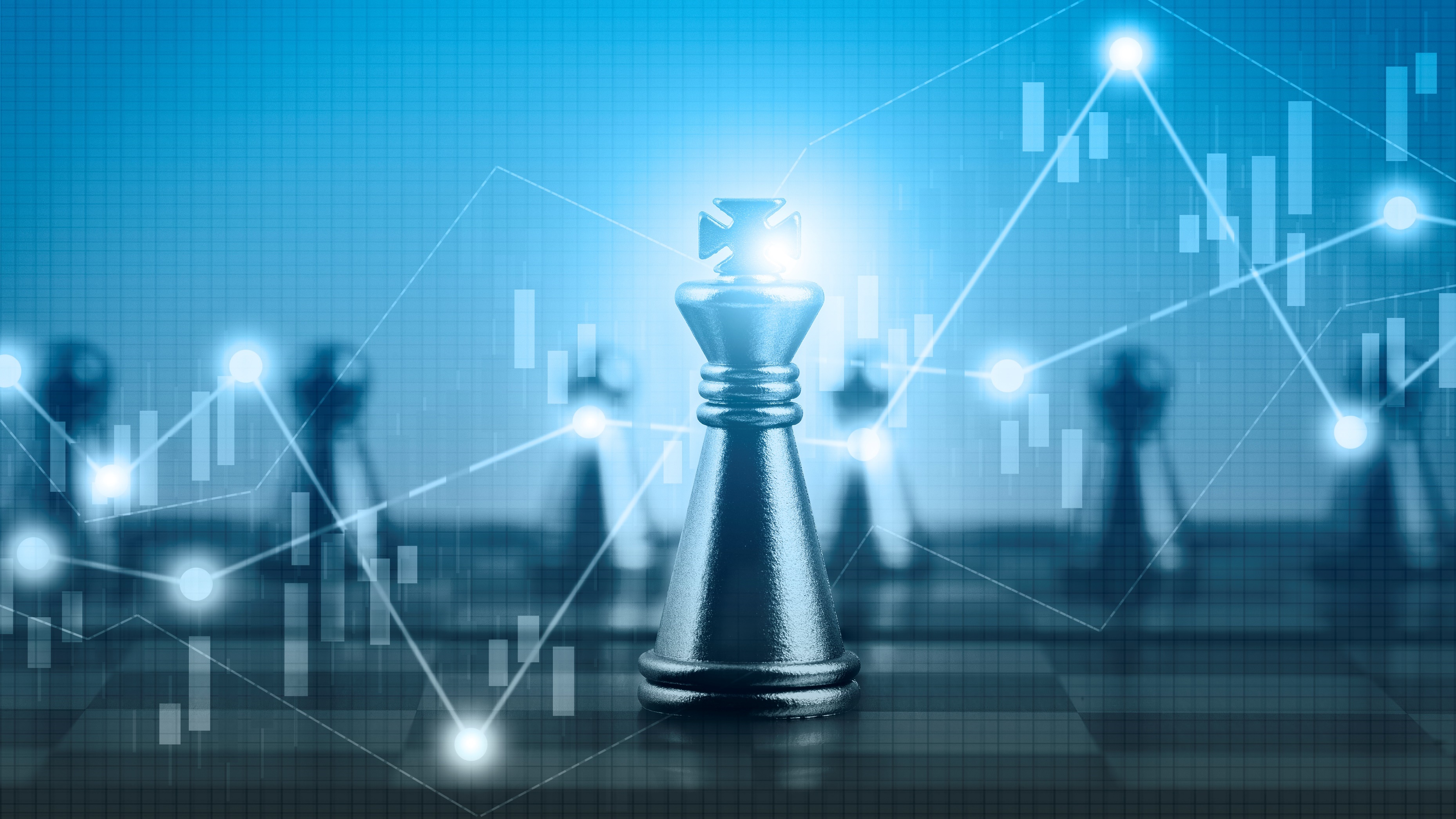 Those who win will do more than stay afloat—they’ll make bold, strategic moves.
Leading health systems will take principled, differentiated bets that build upon a foundation of operational excellence.
These bets will not be reactive; they will be intentional and based on data, insights, and strategic priorities.
Expanding into new markets (adjacent, regional, national, global)
Investing in emerging care channels (home, digital, virtual)
Assets that bring care closer to the consumer
Developing new partnerships and collaborations (with traditional and nontraditional partners)
Translating Operational Performance into Strategic Advantage
14
0100.109\690048(pptx)-E1 11-5-24
Innovation and Change Management as Core Competencies
15
Strategic Differentiator: Innovation and Change Management as Core Competencies
The Cost of Turnover on Patient Care
Engagement Is (Slowly) Improving, but Still Lags
Leadership Engagement 
Decline
Millennials: Low Engagement, High Potential
Turnover 
Remains 
High
Post-pandemic engagement hasn’t rebounded to previous levels. While 50% of roles improved, 20% remain flat, and a third continue to decline.
Leaders are increasingly disengaged, with engagement dropping for the third year in a row—now down 3.7%.
Millennials, our future leaders, report lower engagement than any other generation (3.89 versus 4.12 on a 5-point scale).
20% of healthcare employees left their organization in 2023, increasing to 25% for those with two years’ tenure or less.
Nursing roles are the most affected group.
For every 1% rise in turnover, patient experience ratings drop an average of 2 percentile points for inpatient care.
Sources:	Press Ganey: Employee engagement in 2024: Trends, challenges, and opportunities.
16
0100.109\690048(pptx)-E1 11-5-24
The Disruptive Math of Turnover, Engagement, and Innovation
If your annual turnover is:
Then your entire organization is “new”. . .
15%
Every Six Years
20%
Every Five Years
25%
Every Four Years
IMPLICATIONS
Most employees don’t know who you were pre-pandemic.
The locus of engagement is the “job,” not the “organization.”
The mission, vision, values, and culture need to be constantly taught and retaught.
Employees do not buy into your long-term strategy.
The attributes that you think differentiate you . . . do not.
Innovation does not take hold.
17
0100.109\690048(pptx)-E1 11-5-24
From Engagement to Innovation
AI
Business Model Innovation
Precision medicine
Creates opportunities for
Genomics
Business transformation at scale
Predictive analytics
Big data/analytics
Superregional payment bundles
Clinical Innovation
Funds investments in
Ambulatory surgery
Retail pharmacy
18
0100.109\690048(pptx)-E1 11-5-24
Cost Transformation
19
Strategic Differentiator: Cost Transformation
Providers are driving higher costs than other sectors in the industry.
Incrementalism is not solving the problem.
The industry needs radical transformation.
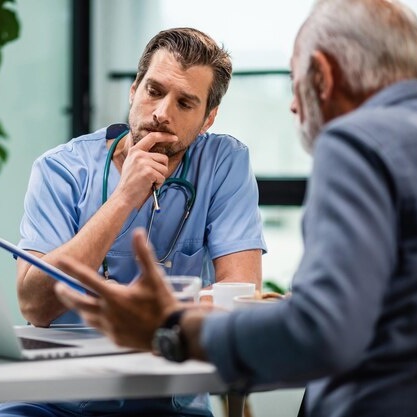 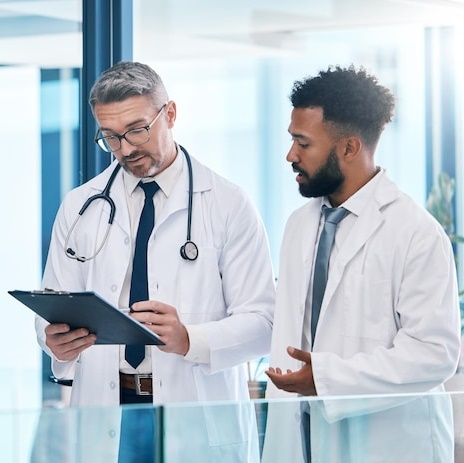 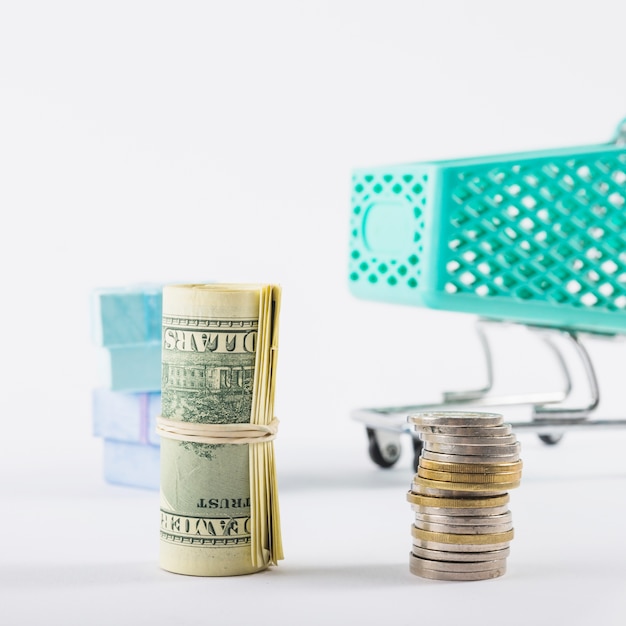 National Expenditures
National health expenditures will hit $7.7 trillion (19.7% of GDP) by 2032; providers are responsible for 72% of the cost increase in the past decade.
Regulators
Rising Costs  Payment Cuts
Adapting the “shared use” model (e.g., Civica Rx) to other applications
Payers
Steer away from high-cost providers.
Move out of network.
Increase prior authorizations and denials.
Rapid adoption of AI to enhance productivity (from “wait and see” to “adopt and improve”)
Cost Surge
Family coverage premiums increased by 7% in 2024 and are expected to rise another 7% in 2025, marking a 47% rise over the past decade, far outpacing inflation.
Employers
Direct contract with providers/narrow network
Large-scale partnerships to address root causes of poor health (e.g., Healthy State)
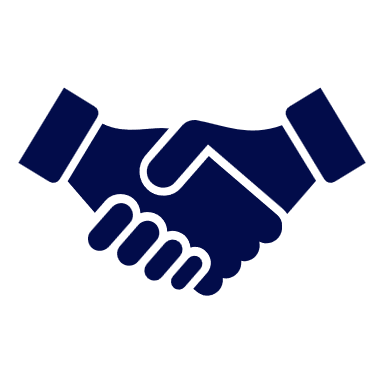 2025 Forecast
US employers covering healthcare anticipate a 5.8% cost increase.
Disruptors
Consumer-centric models
Cherry-picking favorable patient groups
20
0100.109\690048(pptx)-E1 11-5-24
Health Status Driving Need for Care Transformation
The progressive multi-chronic and stable-chronic population base will almost double by 2035, driving up demand for subspecialty services.
These patients will require care
coordination across the continuum or they will overwhelm delivery networks and drive costs up through testing and treatment.
Source: ECG analysis of claims data.
21
21
0100.109\693646(pptx)-E1 1-7-25
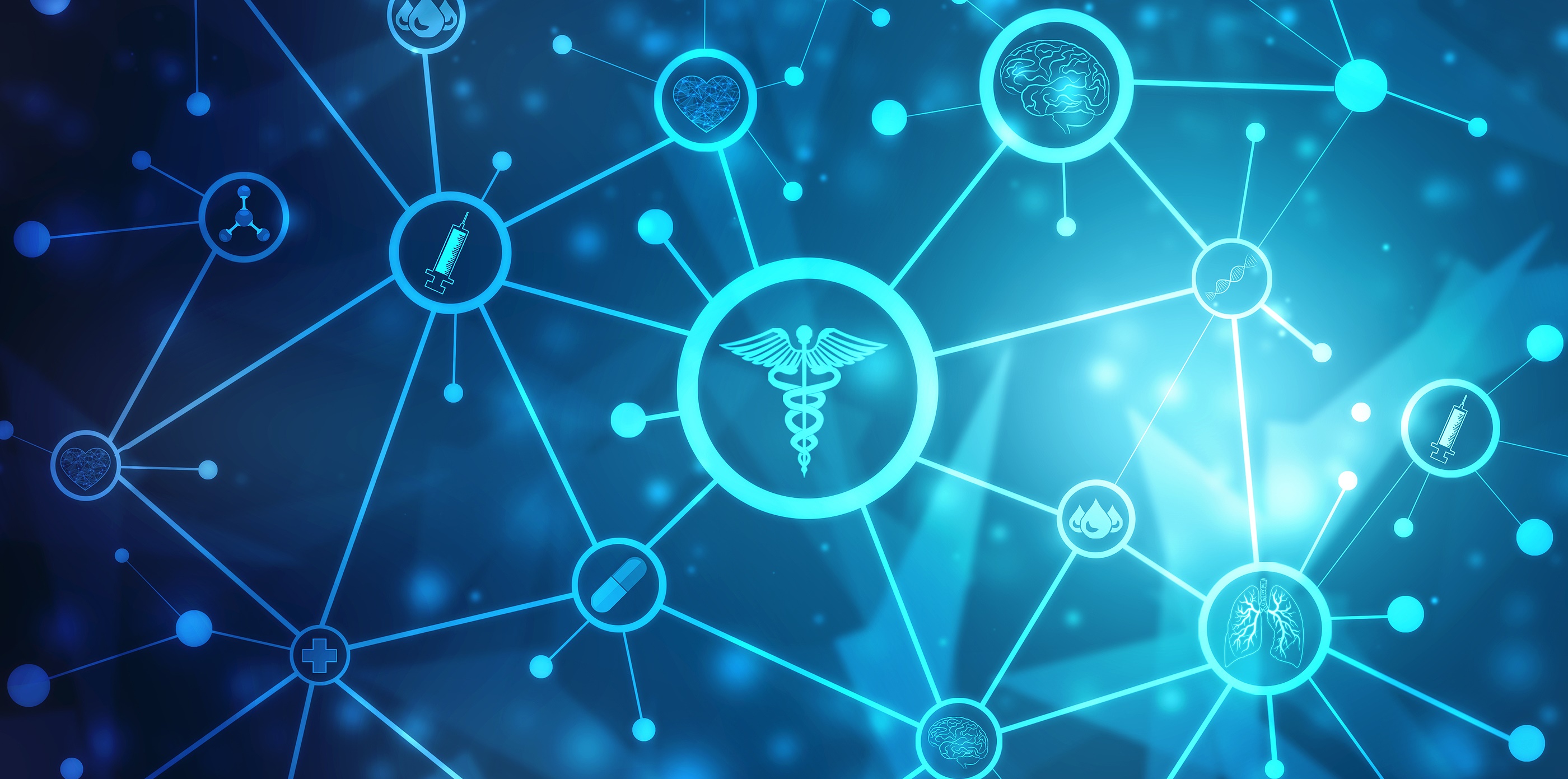 The remaining margin opportunity is almost entirely within the clinical realm.
Cost Performance Drivers
Workforce and Labor
Pharmacy
Supply Chain
Centralized and Shared Services
Revenue Performance Drivers
Clinical Performance Drivers
Payer Contracting and Compliance
Revenue Cycle/Denials Management
Coding and Documentation
Clinical Program Growth
Provider Network Leakage Mitigation
Access and Throughput
Care Standardization
Clinical Portfolio Rationalization
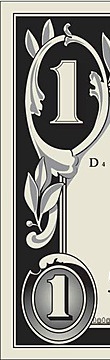 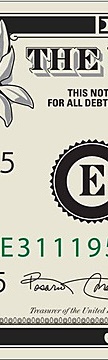 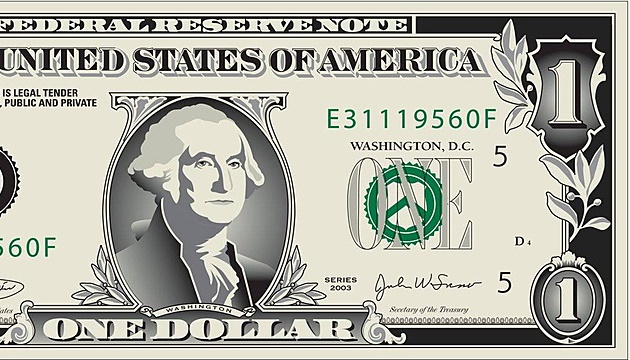 22
0100.109\690048(pptx)-E1 11-5-24
Brand Expansion and Redefinition
23
Strategic Differentiator: Brand Expansion and Redefinition
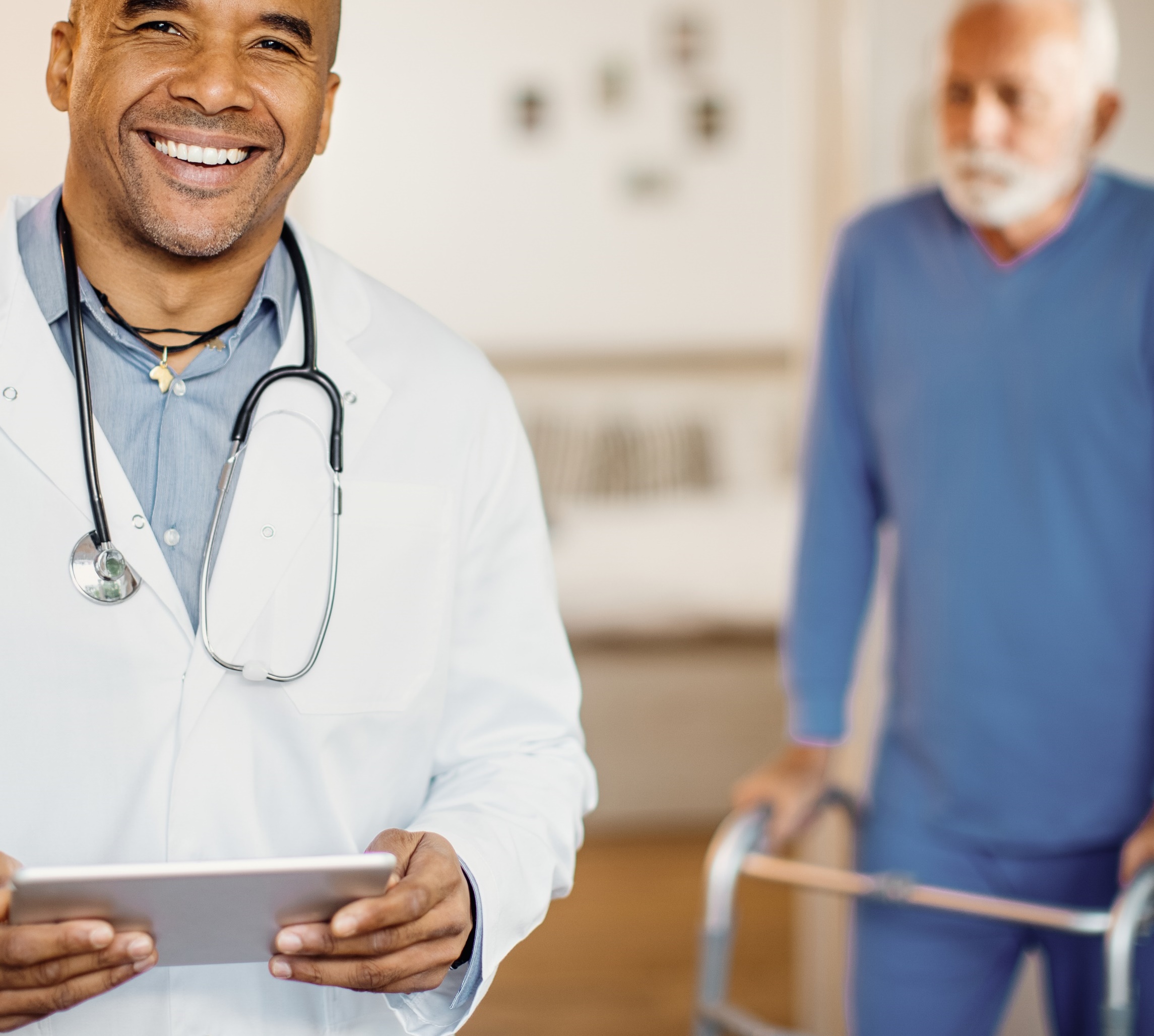 The Reality
For most health systems, mission and margin are (still) very much misaligned.
1
Our top-five revenue-producing service lines are ____________
THE PROMISE
THE PROMISE
To improve the health of the individuals and the communities we serve.
2
Our five largest capital investments in the past three years have been _______________
3
Incentive compensation for our top executive team is based on _______________
24
0100.109\690048(pptx)-E1 11-5-24
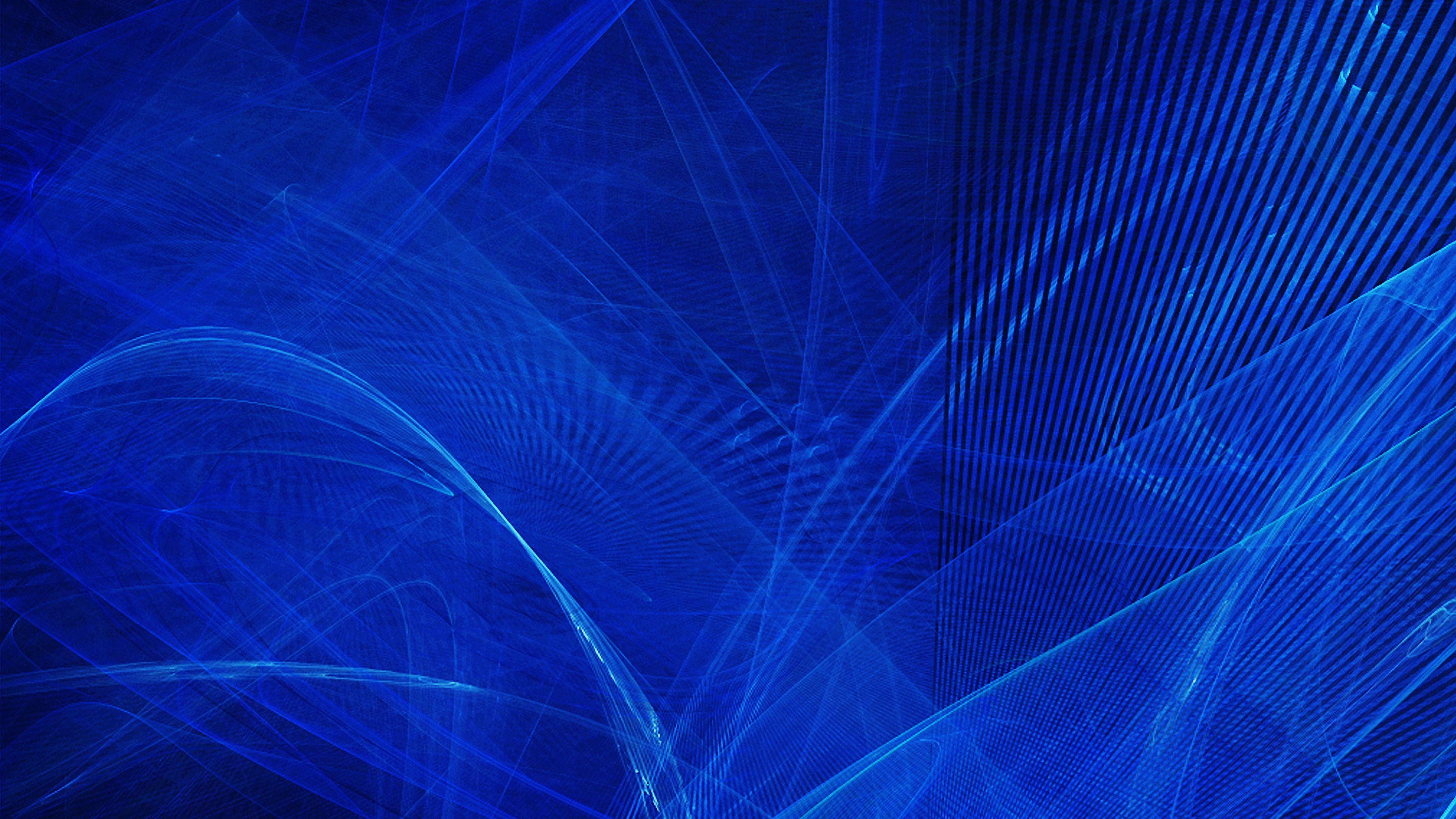 “Health” Is a Bear Word
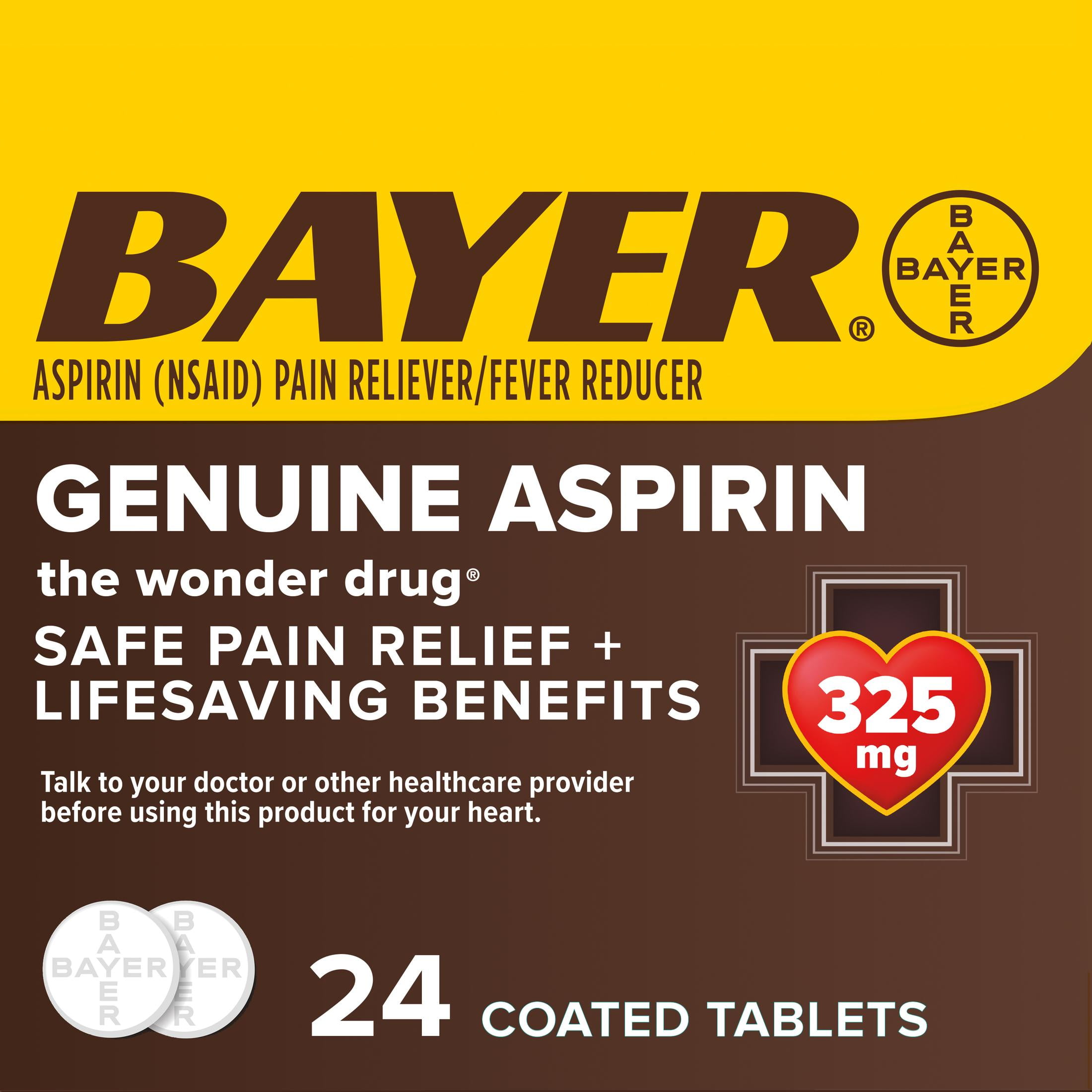 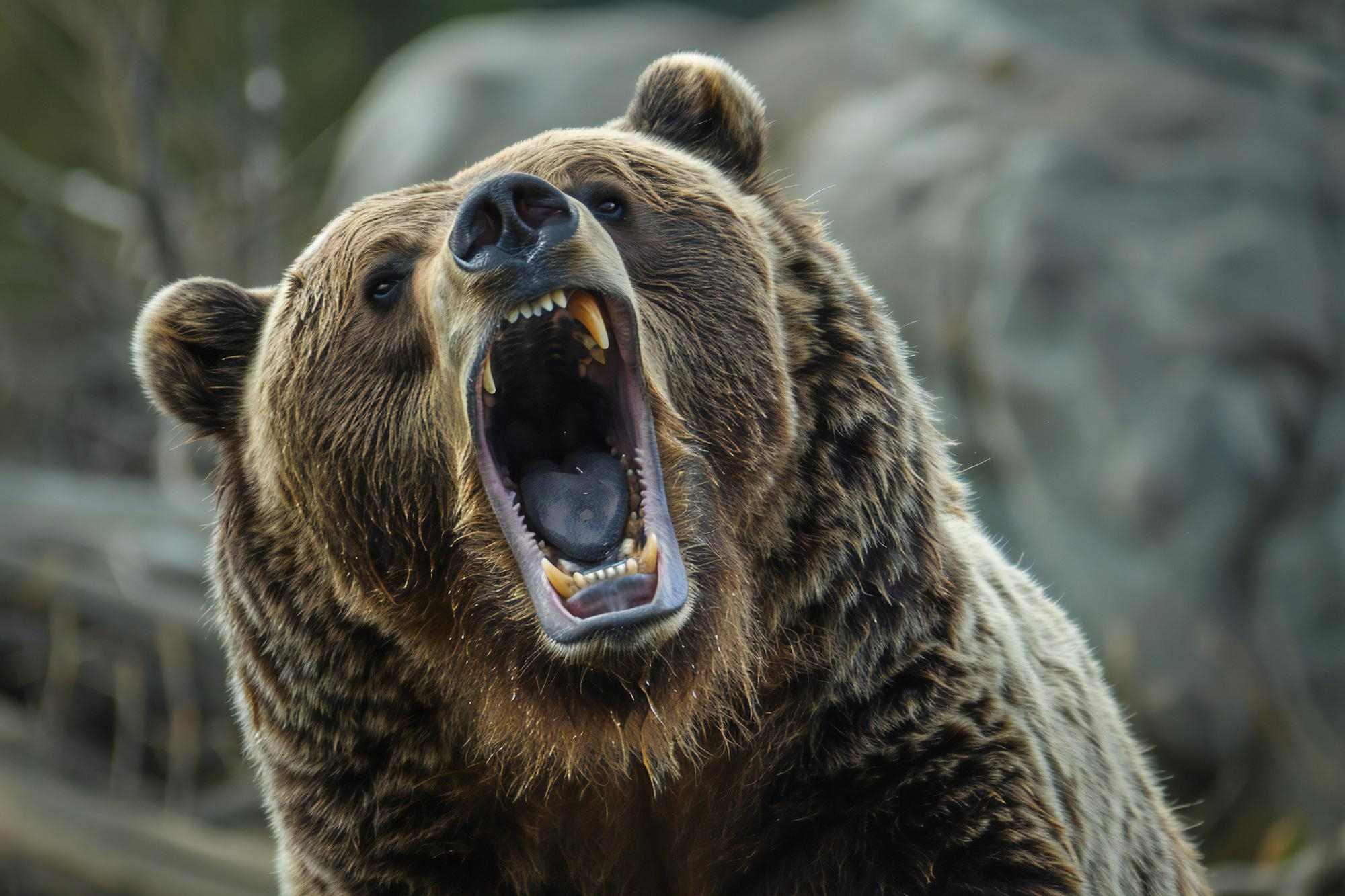 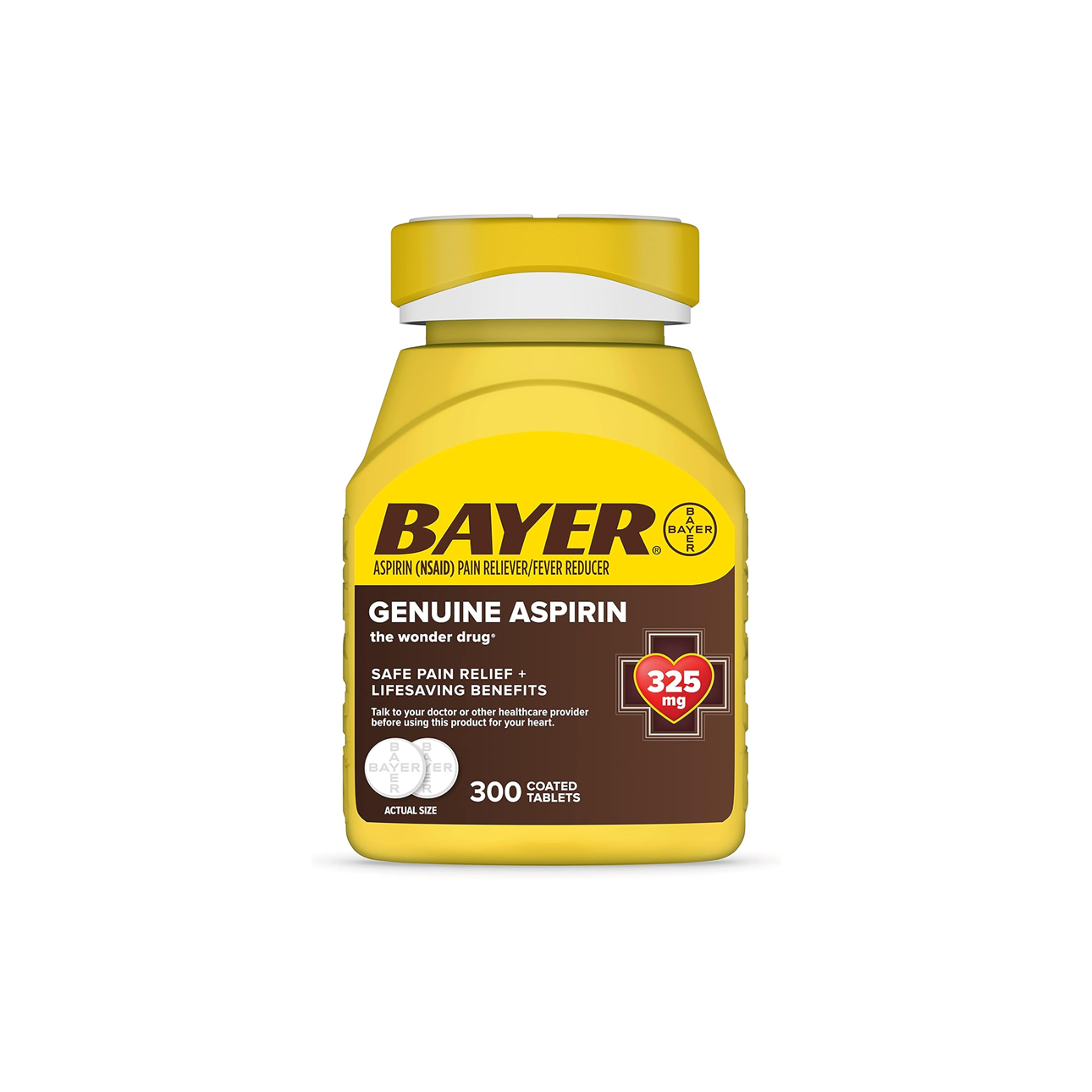 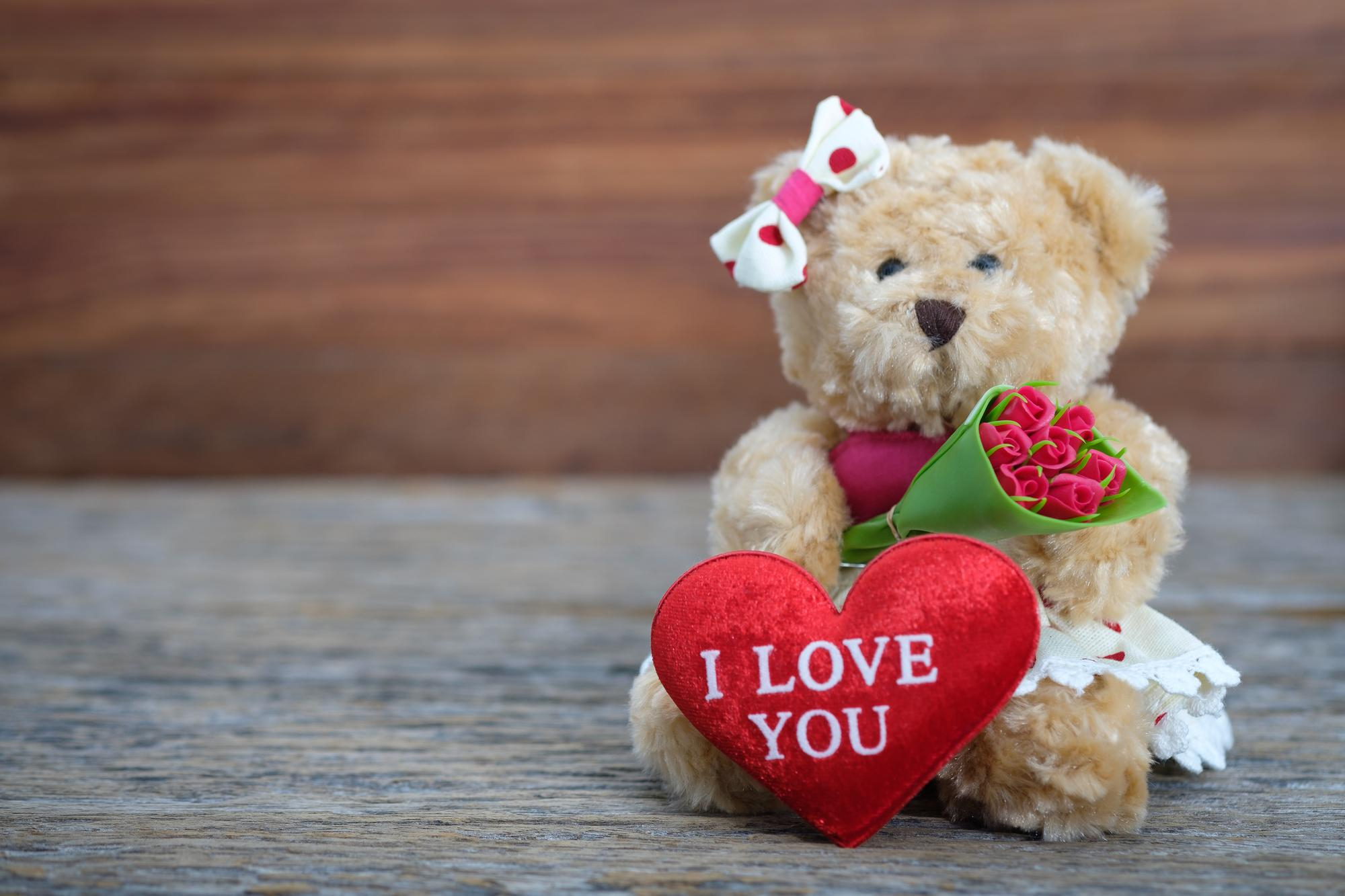 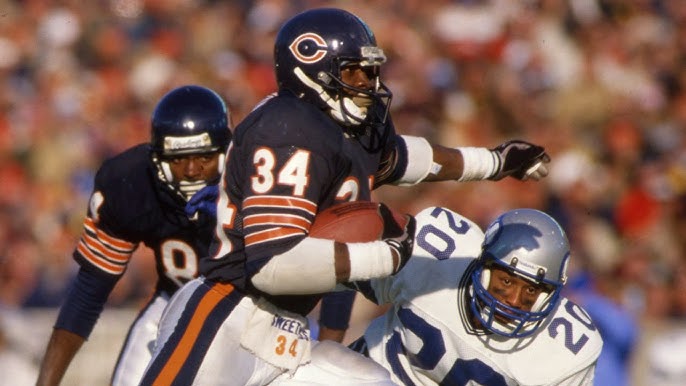 25
0100.109\690048(pptx)-E1 11-5-24
What would a true “health” brand look like?
The gap between most existing health system brands, and the aspiration as expressed in their missions, is a chasm.

The options are few:
Most branding today still focuses on diagnosis and treatments.
Diet, nutrition, exercise, sleep, and self-care are all dominated by non–health system brands.
Prevention Focus
Wellness Products and Services
1
Change the brand.
Ease of Use
Omnipresent
2
Change the mission.
No one walks away from an interaction with a health system saying, “that was so easy.”
Apps, push messaging, and emails are rare except for pre- and postvisit interactions.
Accept the consequences of presenting a brand that doesn’t match the mission.
3
26
0100.109\690048(pptx)-E1 11-5-24
Remember As Good as It Gets? Are we perceived as the problem, or the solution?
Financial success from acute care volumes
Patients directed to system assets
Growth via provider integration and asset acquisition
Partially integrated medical record, controlled by health system
Financial success from ambulatory volumes
Community health rewarded
Care comes to the patient
Growth through capabilities
Consumer-controlled medical record integration
Defending Status Quo?
Unresponsive to high cost, poor access, and variable quality
Scale for our benefit
Undifferentiated commodities
Markets rapidly approaching oligopolies
Driving Transformation?
Addressing cost, access, and quality simultaneously
Scale for the benefit of patients and consumers
Differentiated competitors with unique strategies
Markets that are thriving mechanisms for value creation
THE FUTURE
THE PRESENT
27
0100.109\690048(pptx)-E1 11-5-24
Take Control of Your Destiny
Create a Uniquely Compelling Vision
Most mission and vision statements are the same except for trivial details and word choices.
Institutionalize Innovation and Change
Culture is everything, and “resilience” is reactive, not strategic.
Embrace the Return of Strategy
Choose a Strategic Differentiator
Defending margin and growing core services is not strategy; it’s survival. True success requires more than that.
Strategy Is Not Static
Embrace scenario planning and game theory, not as biannual exercises but as fundamental management disciplines.
28
0100.109\690048(pptx)-E1 11-5-24
THANK YOU
David Willis, Principal
dhwillis@ecgmc.com
703-608-1756
29
0100.109\690048(pptx)-E1 11-5-24